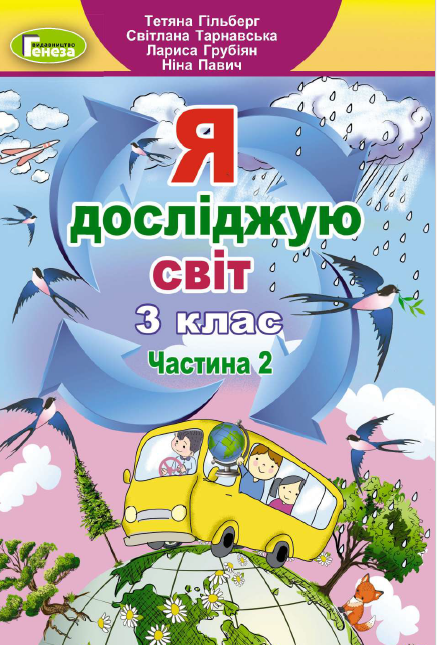 Які можливості має презентація
Урок інформатики в 3-му класі
Підготувала вчителька початкових класів Новосанжарського ліцею Новосанжарської селищної ради Полтавської області 
Татамірова Ірина Олексіївна
Емоційне налаштування
Дзвоник всім нам дав наказ:
до роботи, швидше в клас!
За комп’ютер сядемо чемно.
Нехай час мине не даремно!
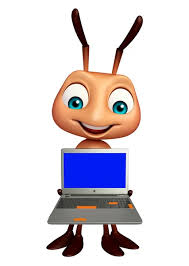 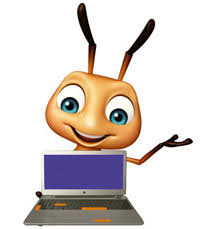 Сьогодні на уроці
дізнаємося:
повправляємося:
що таке презентація
у створенні презентації
для чого створюють презентації
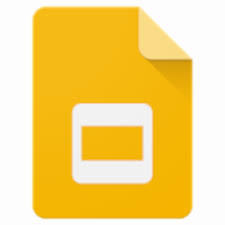 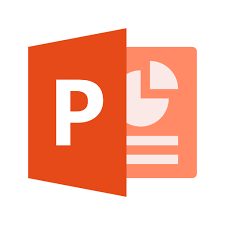 які існують програми для створення і демонстрації презентацій
Вправа “Мозковий штурм”
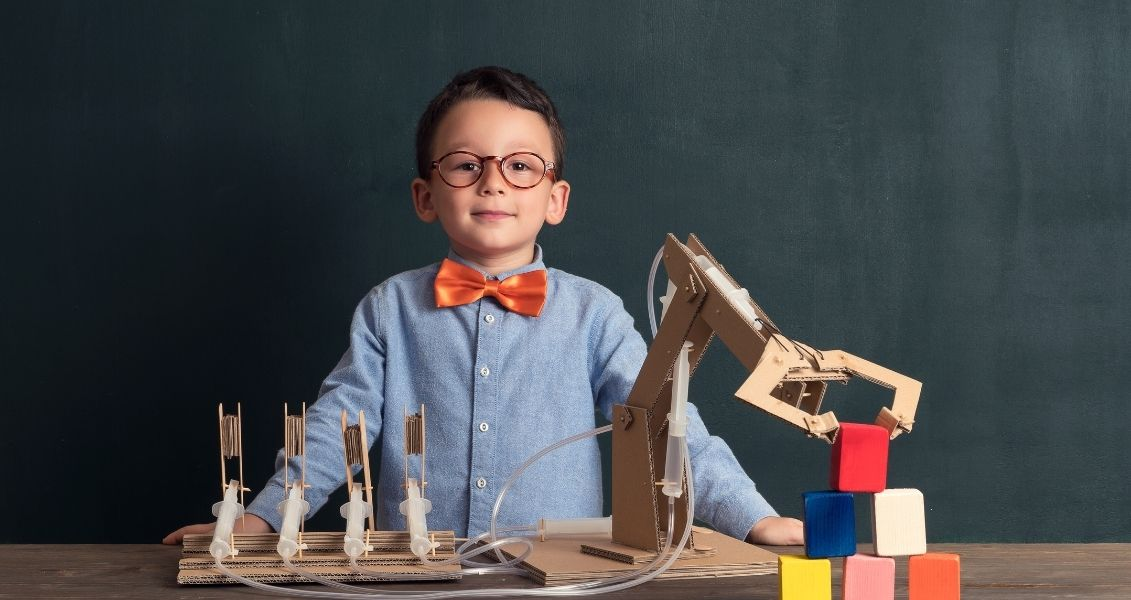 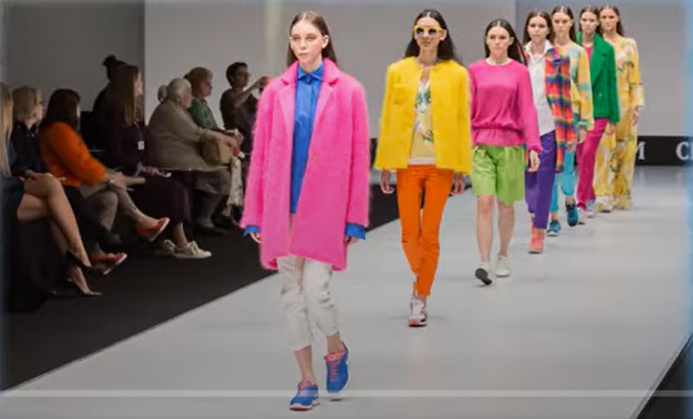 Що ми можемо 
презентувати?
колекцію одягу
винахід
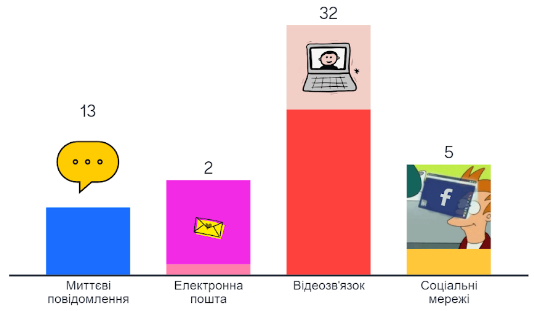 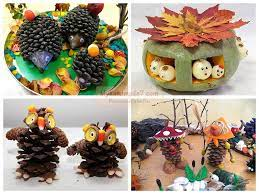 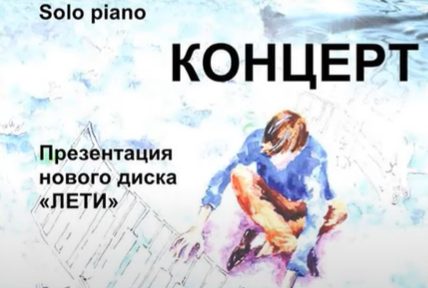 дослідження
власну поробку
пісню чи  альбом
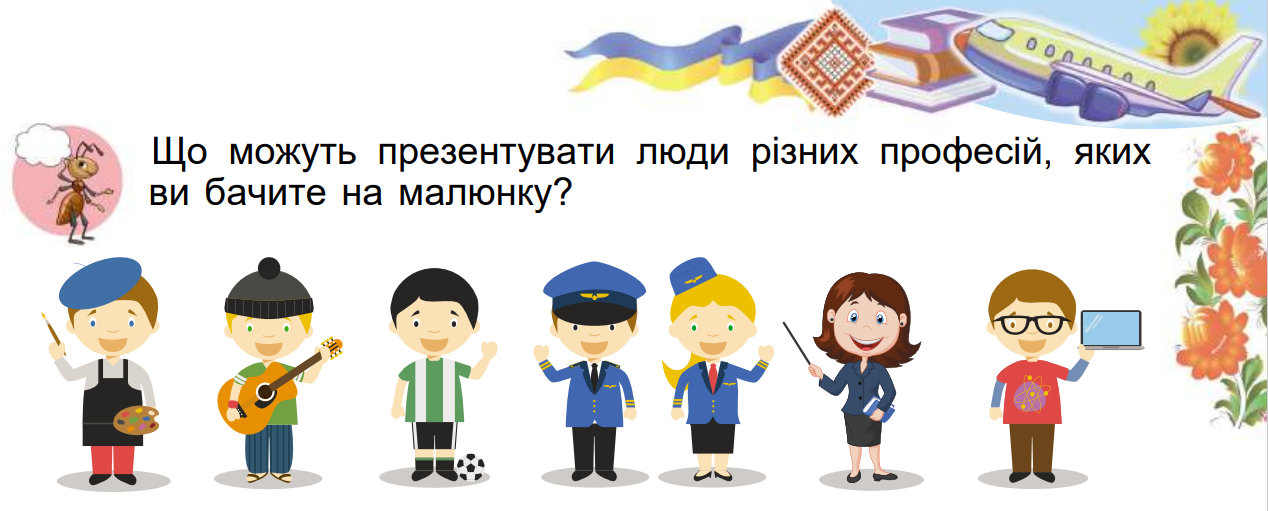 Основна мета будь-якої презентації - 
зацікавити аудиторію
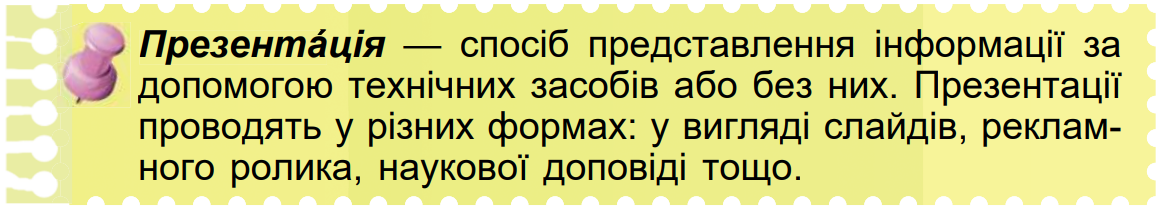 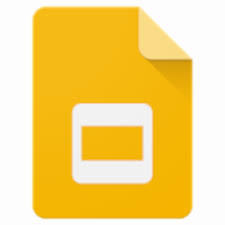 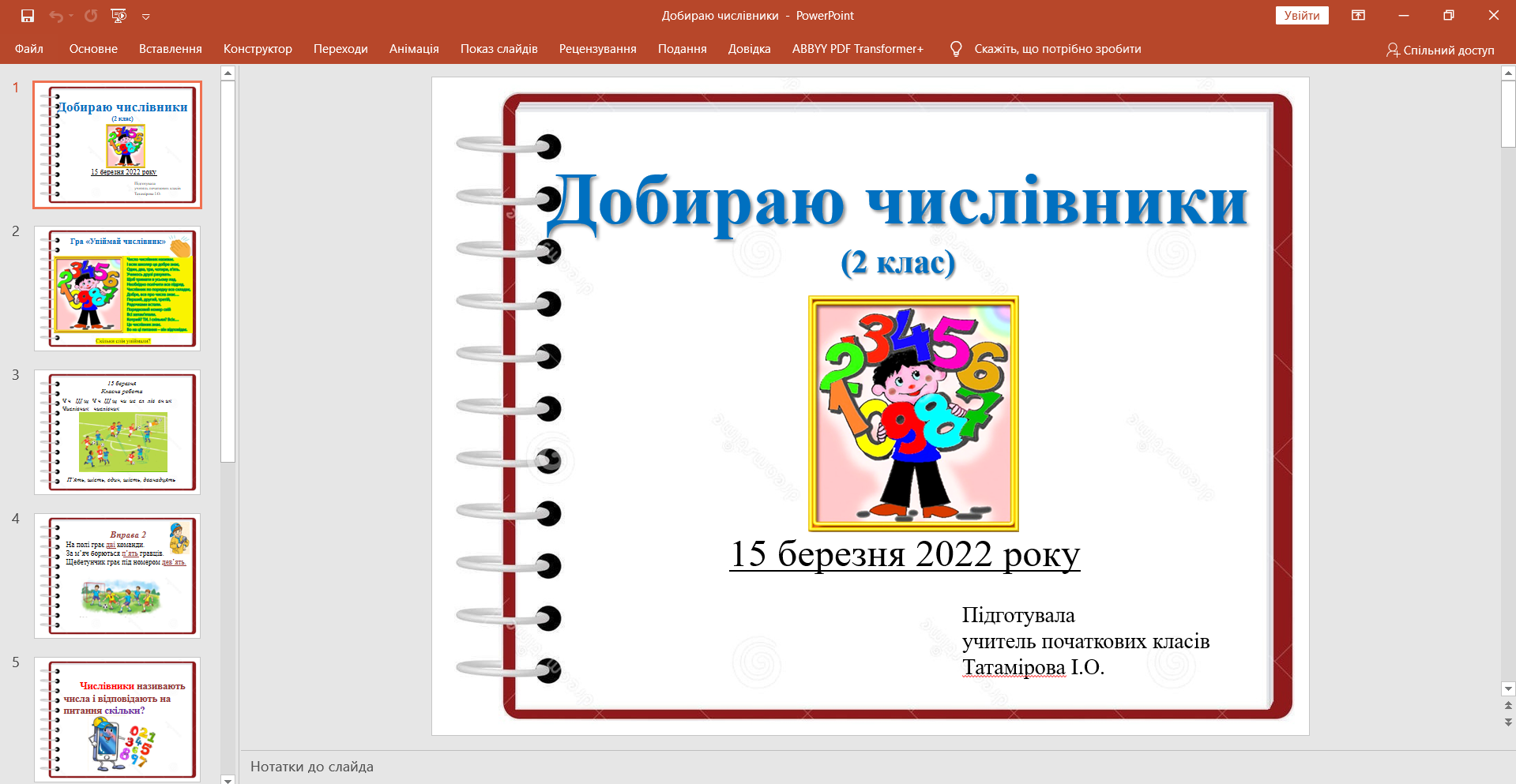 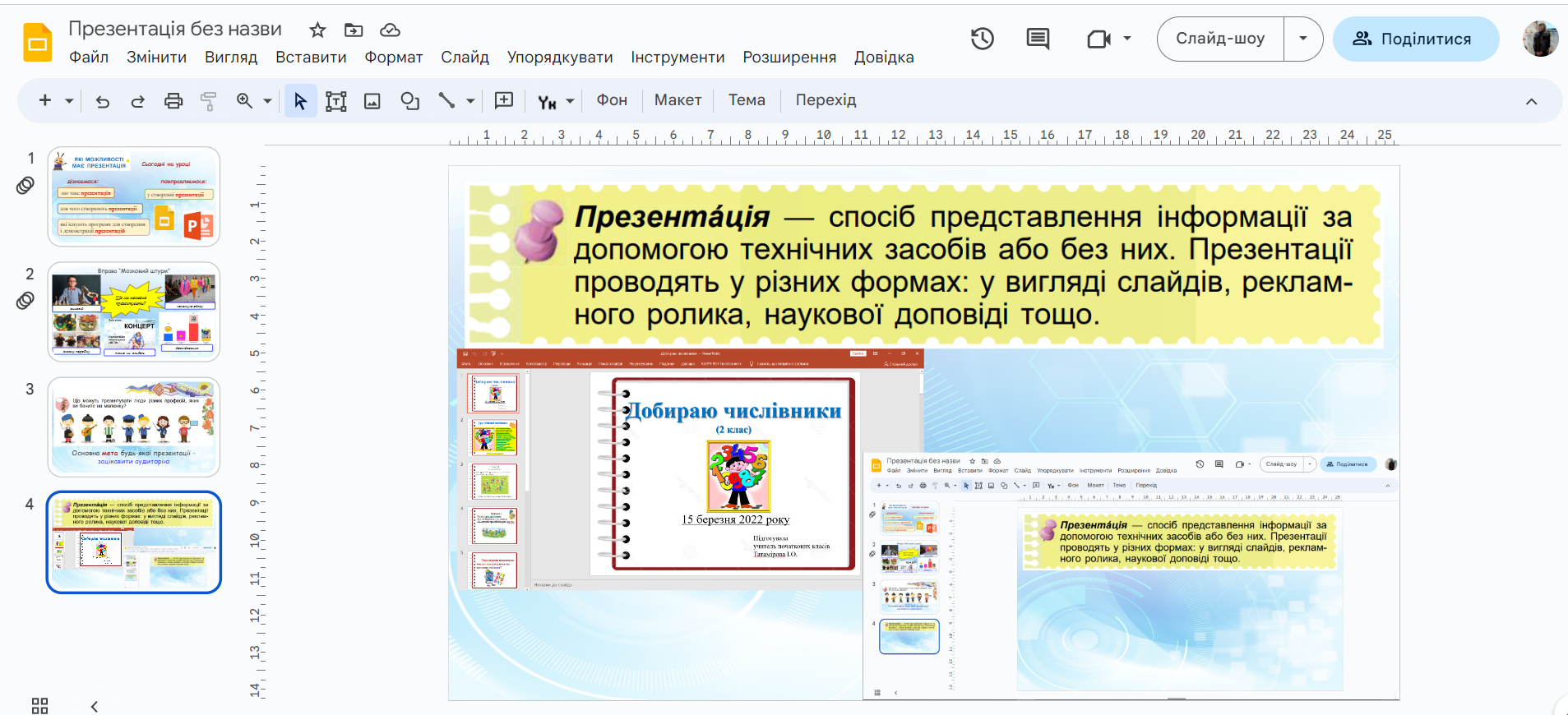 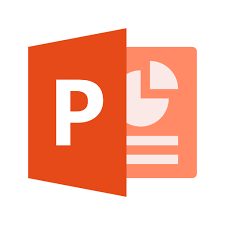 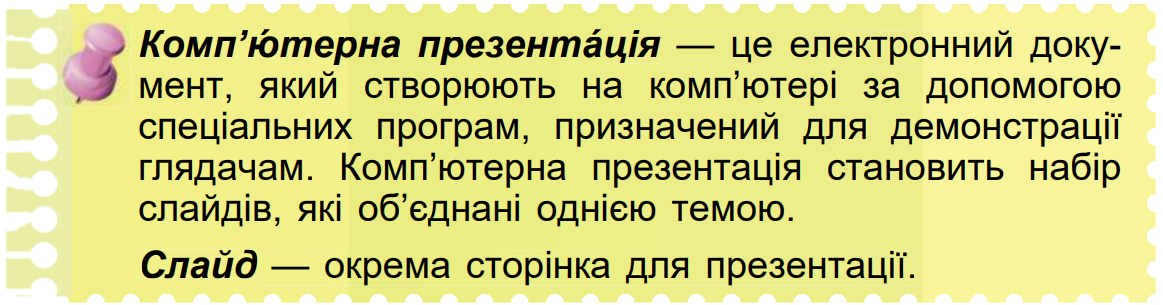 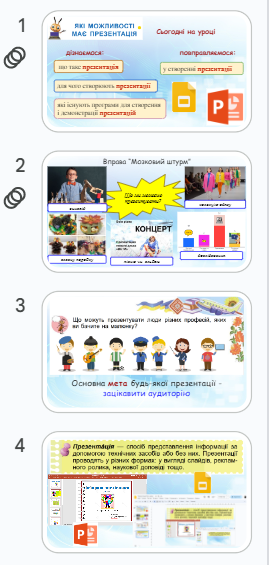 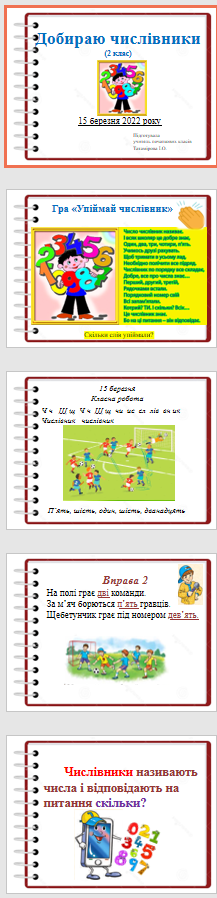 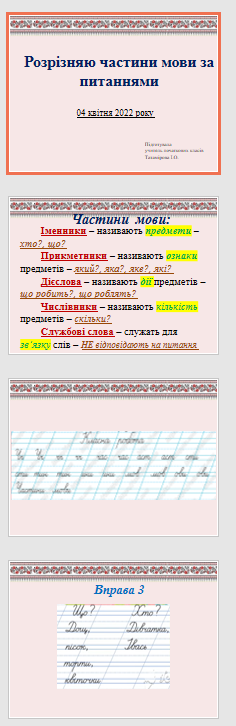 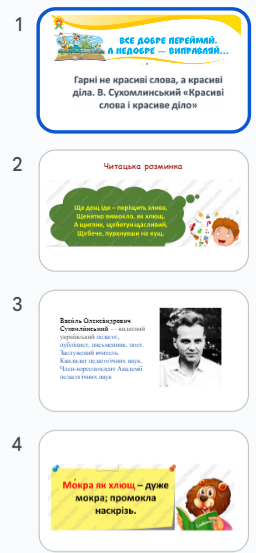 Слайди можуть містити:
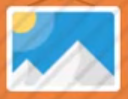 зображення
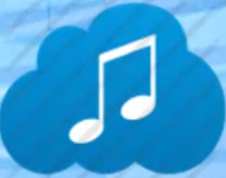 звук
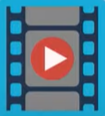 відео
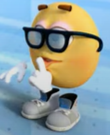 анімацію
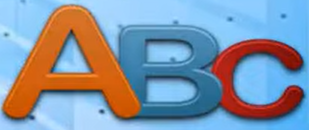 текст
Для створення та демонстрації презентації існують різні програми:
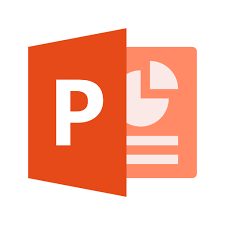 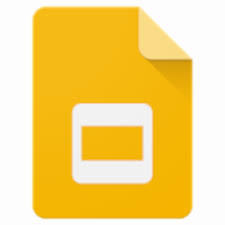 Microsoft PowerPoint.
Google Презентації
Фізкультхвилинка
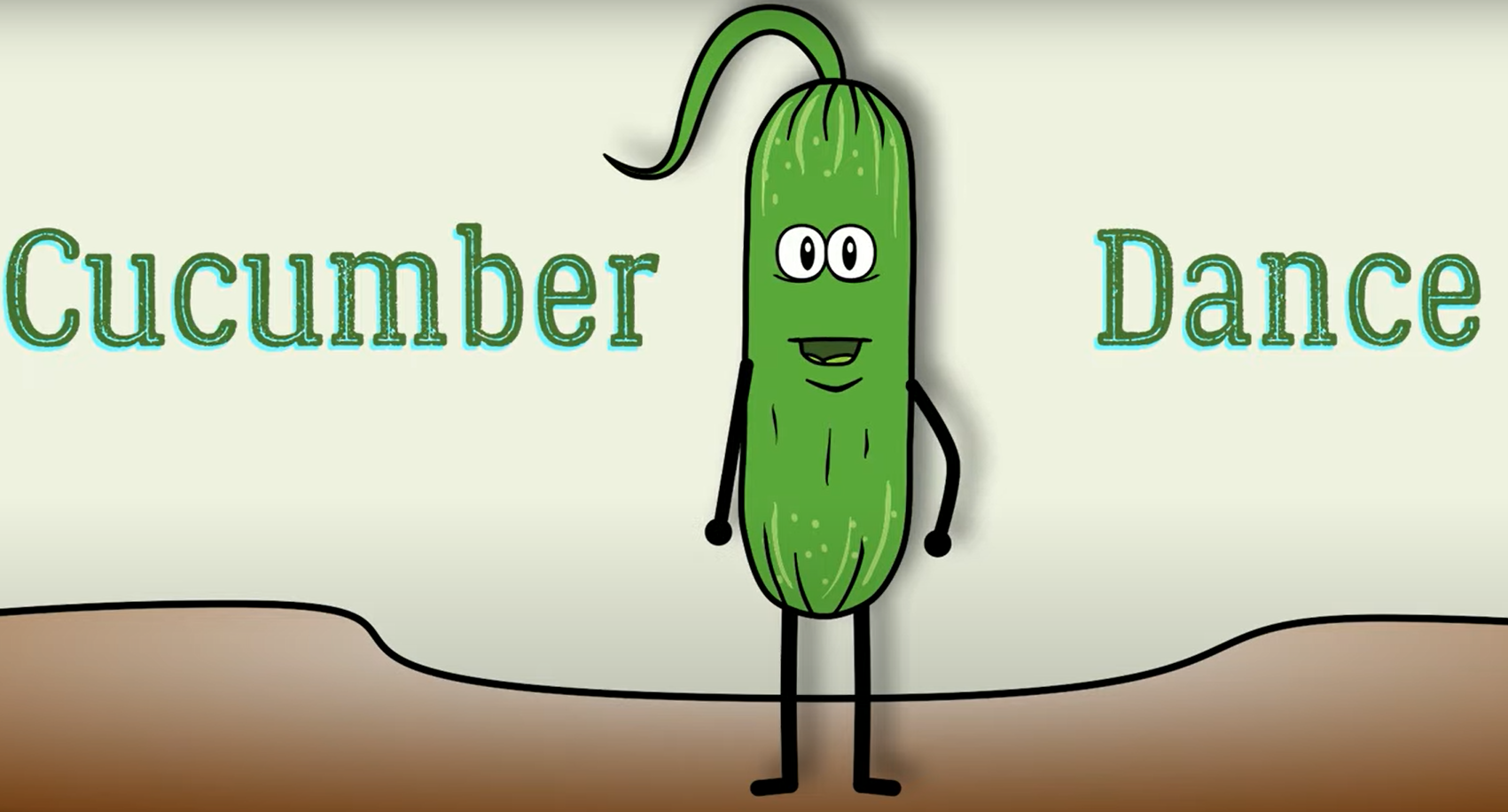 https://www.youtube.com/watch?v=vGAkqpIzPI0
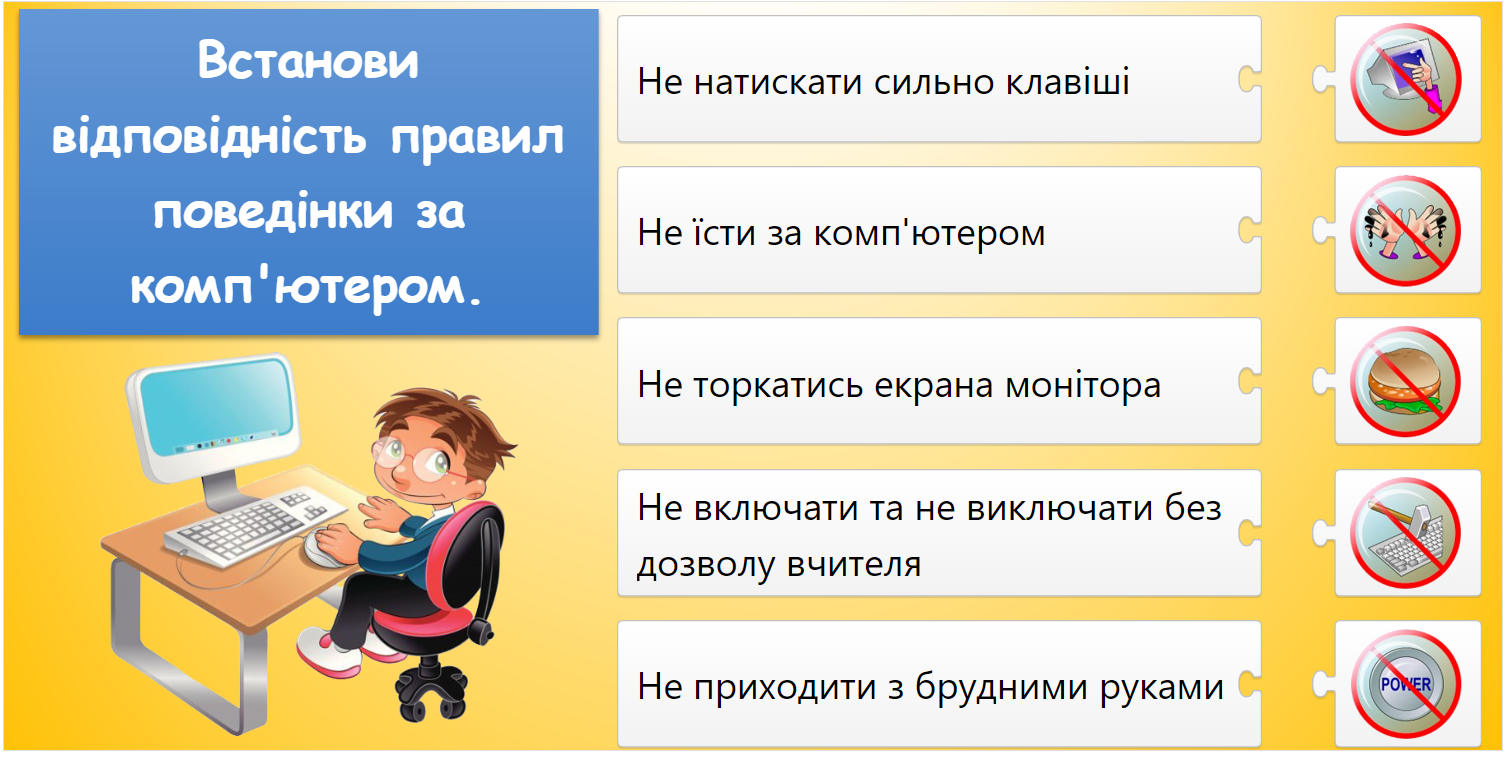 або
https://wordwall.net/uk/resource/35385361
Працюємо за комп’ютером
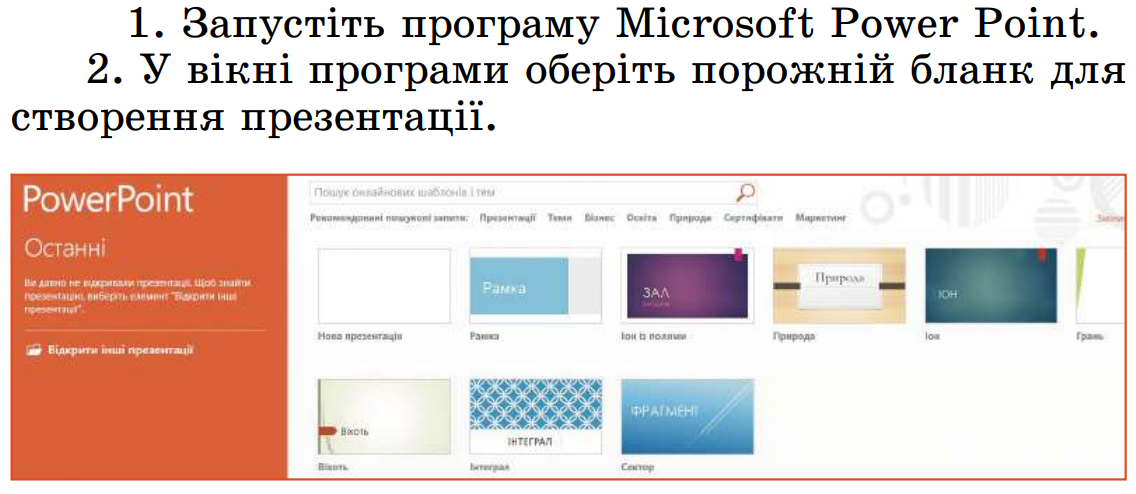 Працюємо за комп’ютером
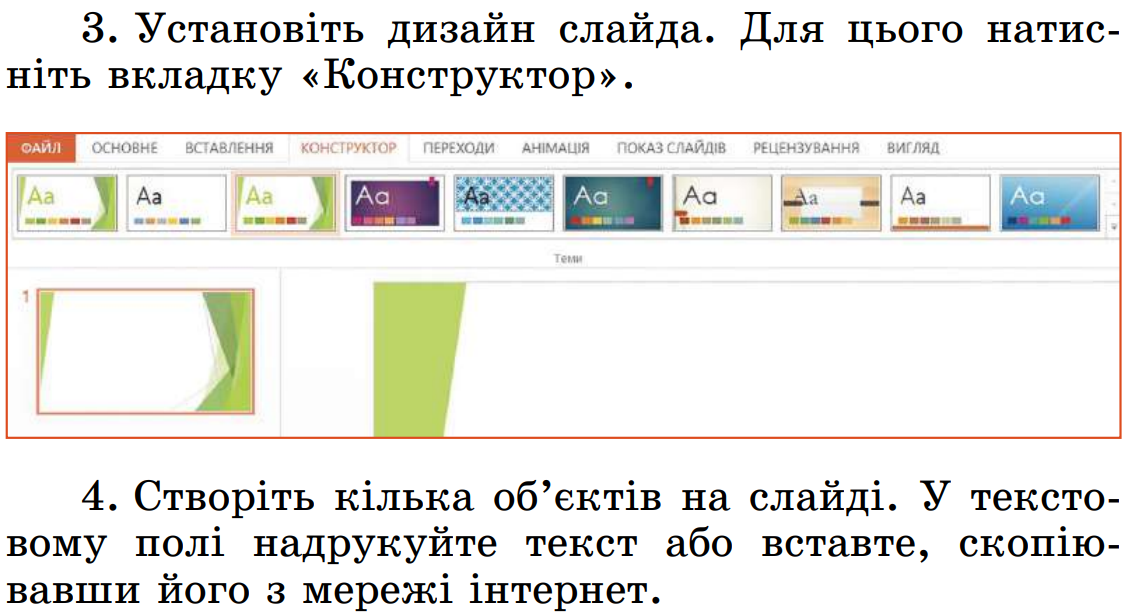 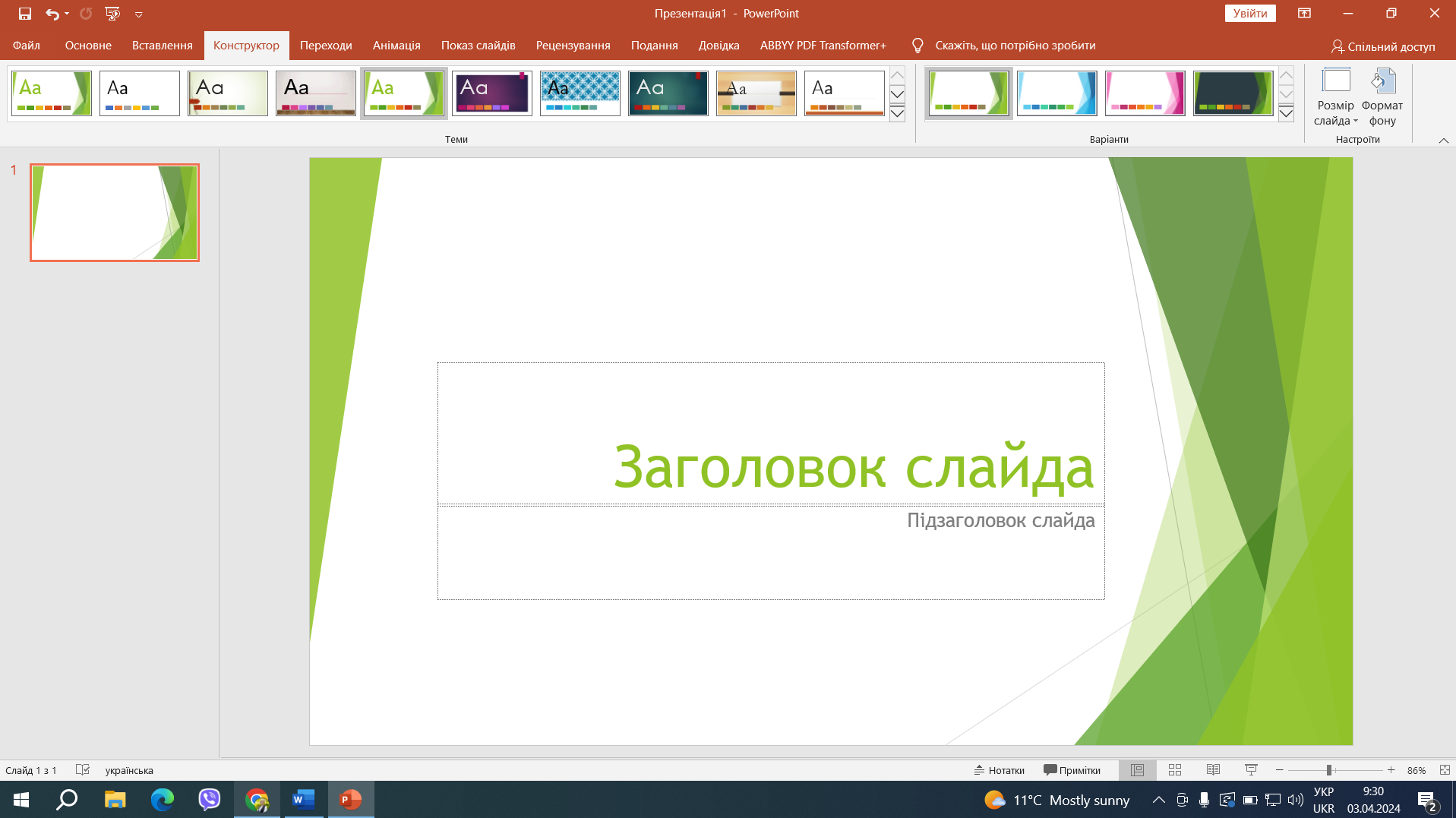 Працюємо за комп’ютером
4. Створіть кілька слайдів, використовуючи різні макети.
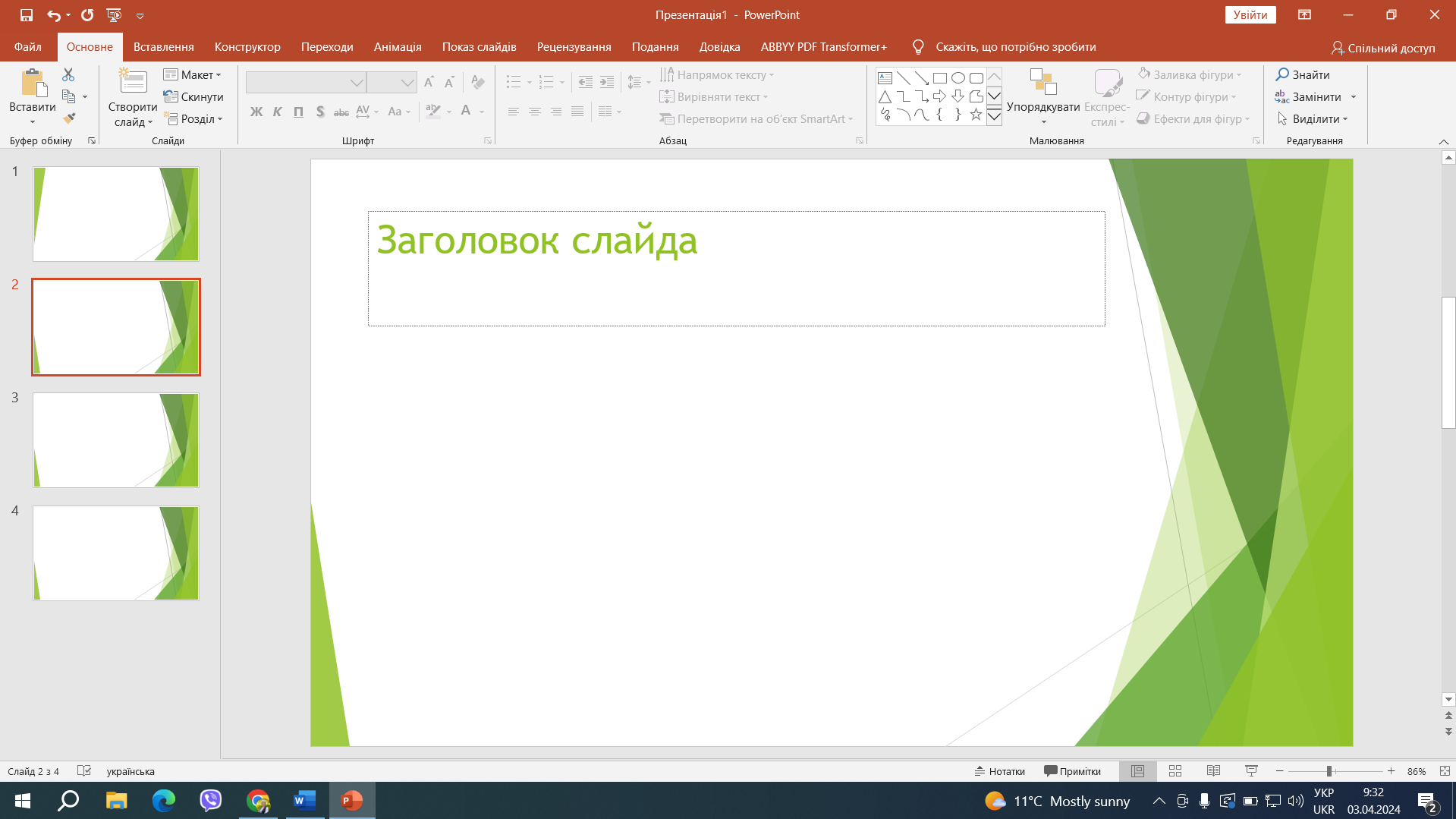 Вправа “СТРІЛЯЄМО ОЧИМА”
Дивимося вгору-вниз з максимальною амплітудою.
Креслимо коло за годинниковою стрілкою і навпаки.
Малюємо очима діагоналі.
Малюємо поглядом прямокутники.
Погляд йде по дузі — опуклій та увігнутій.
Обводимо поглядом ромб.
Малюємо очима бантики.
Малюємо букву S – спочатку в горизонтальному положенні, потім у вертикальному.
Креслимо очима вертикальні дуги, спочатку за годинниковою стрілкою, потім — проти.
Переводимо погляд з одного кута в інший по діагоналях квадрата.
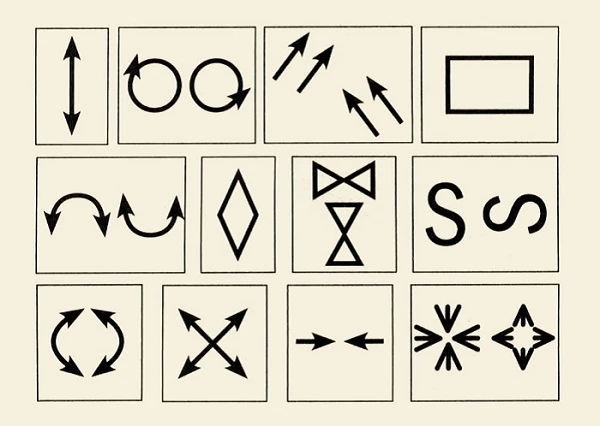 Працюємо за комп’ютером
5. У текстовому полі надрукуйте текст або вставте, 
скопіювавши його з мережі Інтернет.
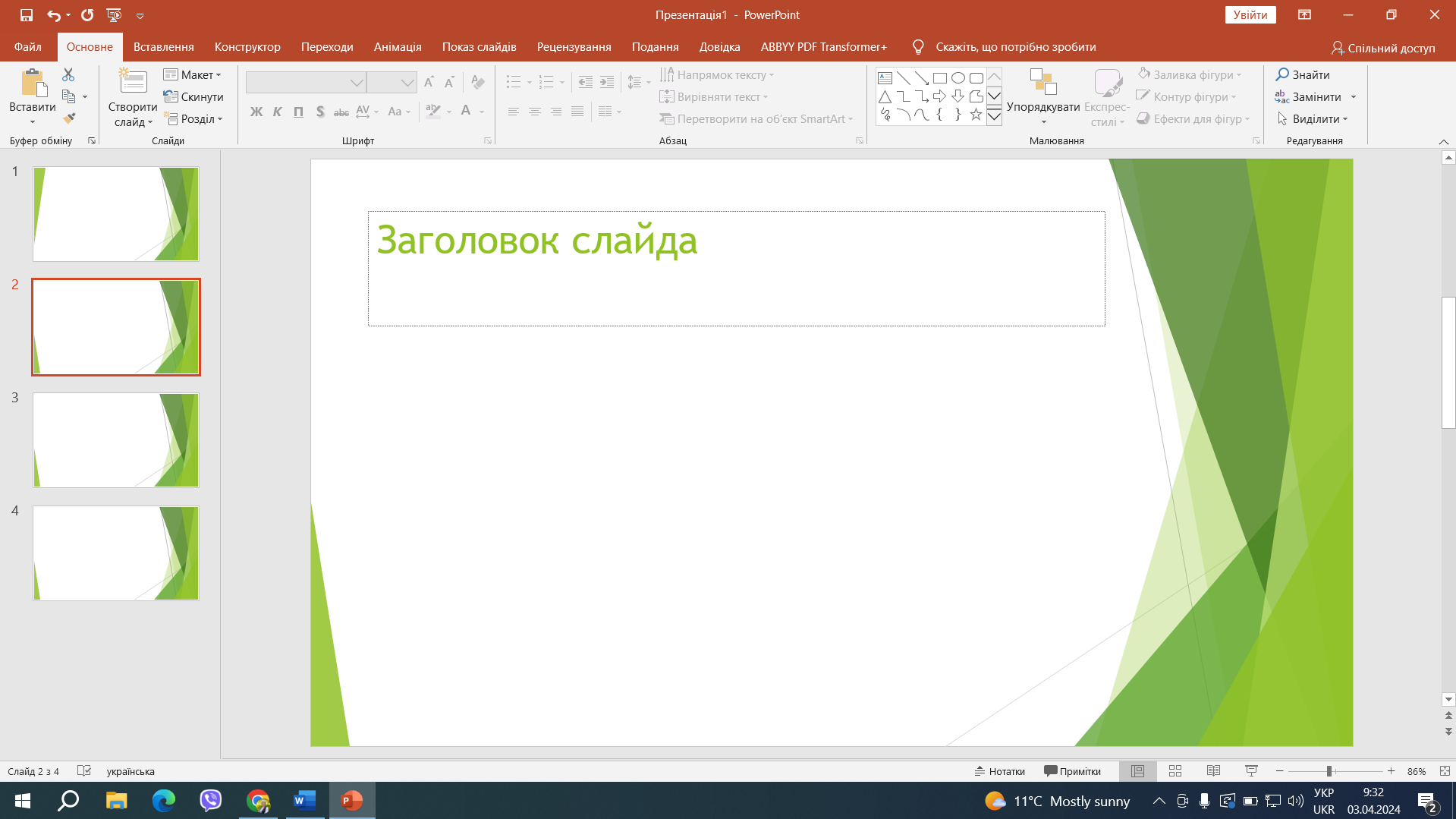 Гра “Так - ні”
Створення комп’ютерних презентацій - це нудний процес здобування нових знань.
Створення комп’ютерних презентацій - це цікавий та творчий процес здобування нових знань.
Ви маєте можливість самостійно планувати презентацію, шукати та добирати необхідний матеріал.
Ви не можете самостійно планувати презентацію, шукати та добирати необхідний матеріал.
Ви можете вставляти різноманітні інформаційні об’єкти, налаштовувати анімацію.
Ви не можете самостійно готувати презентацію до демонстрації.
Ви можете готувати презентацію до демонстрації.
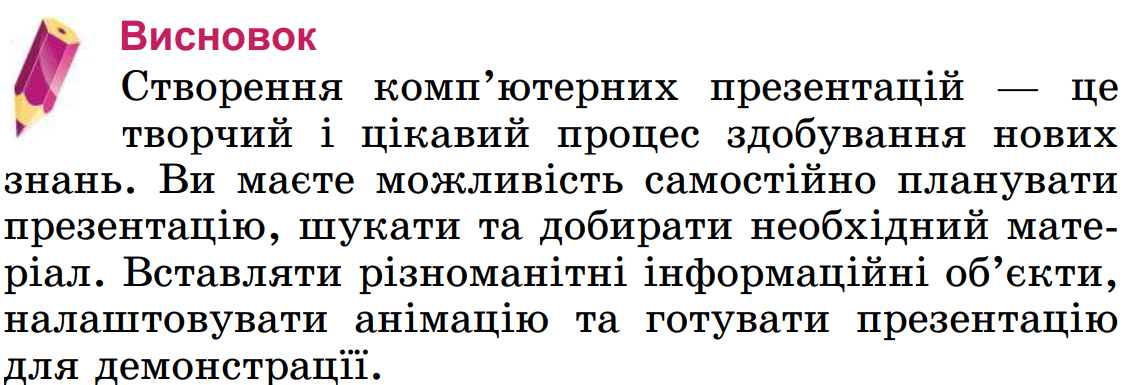 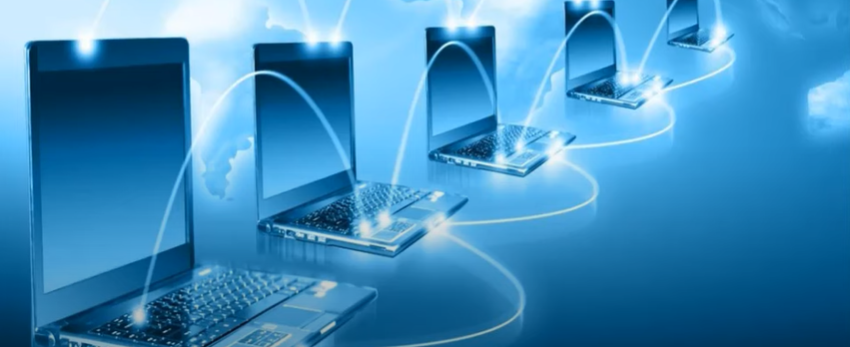 Закріплюємо вивчене
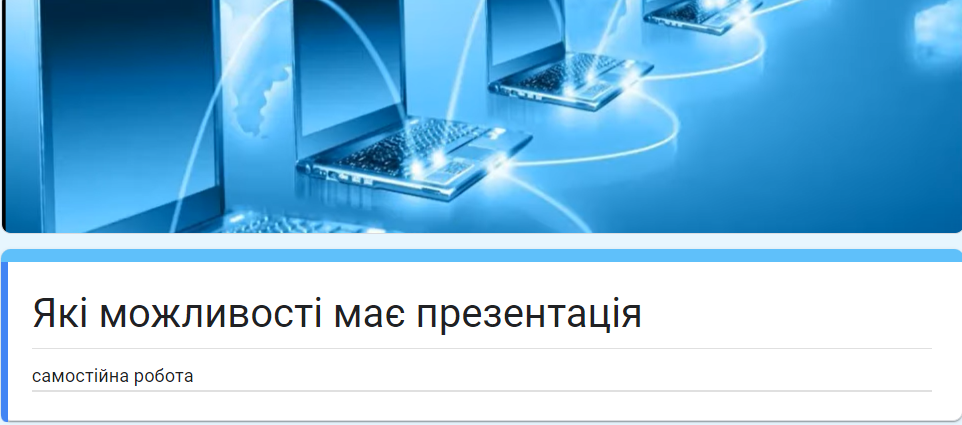 https://forms.gle/VSzFWD7iXtLuUj5J9
Вправа “Мікрофон”
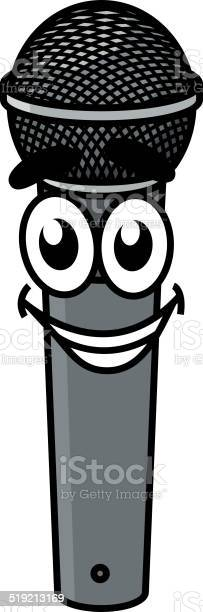 На уроці я запам’ятав/ла …
Найбільше мені сподобалося …
Тепер я знаю/вмію …
Урок завершую з ….. настроєм.
Використані джерела:
Я досліджую світ : підруч. для 3-го кл. закл. заг. серед. освіти (у 2-х ч.) : ч. 2 / Тетяна Гільберг, Світлана Тарановська,Лариса Грубіян, Ніна Павич. - Київ : Генеза, 2020. - 160 с. : іл.
Доповідач/доповідачка та презентація. Культура презентування (zzz.com.ua) 
https://www.youtube.com/watch?v=-3rw66Bmfc4 
https://www.youtube.com/watch?v=vGAkqpIzPI0 
https://ockph.te.ua/node/3457